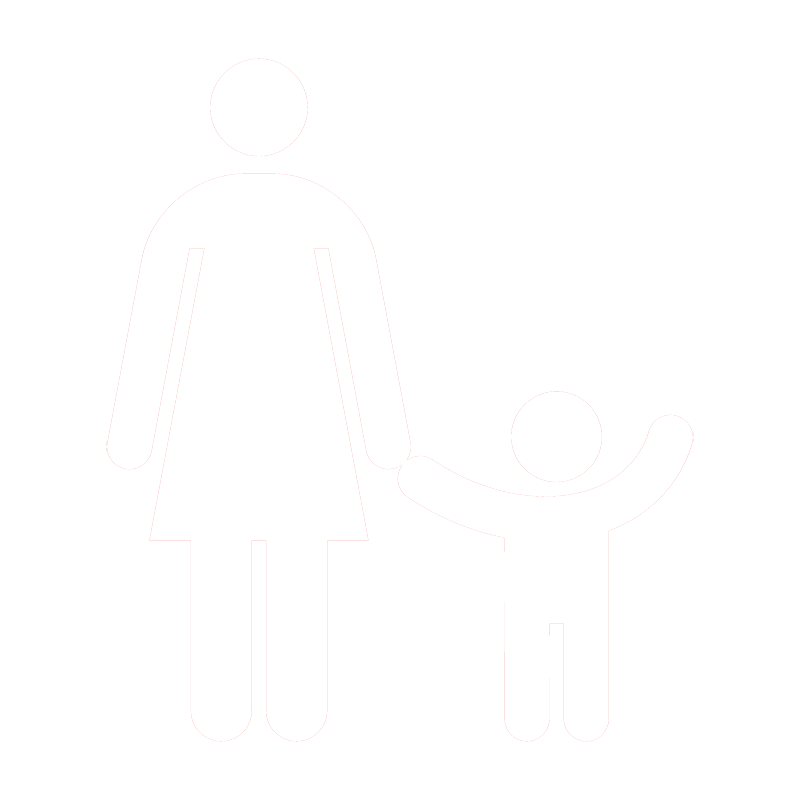 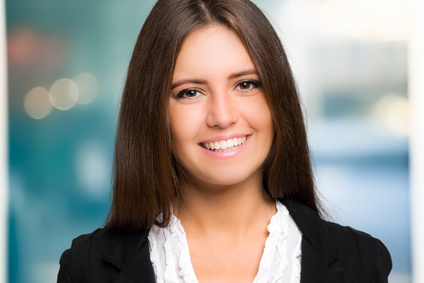 Lucia LEMAIRE
JOB TITLE | 5 YEARS OF EXPERIENCE
000 111 333  |  name@mail.com  |  12 Street Name, New York - USA
Lorem ipsum dolor sit amet, consectetur adipiscing elit. Morbi tristique sapien nec nulla rutrum imperdiet. Nullam faucibus augue id velit luctus maximus. Interdum et malesuada fames ac ante ipsum primis in faucibus.
SKILLS
PROFILE
WORK EXPERIENCE
LANGUAGES
EDUCATION
AWARDS
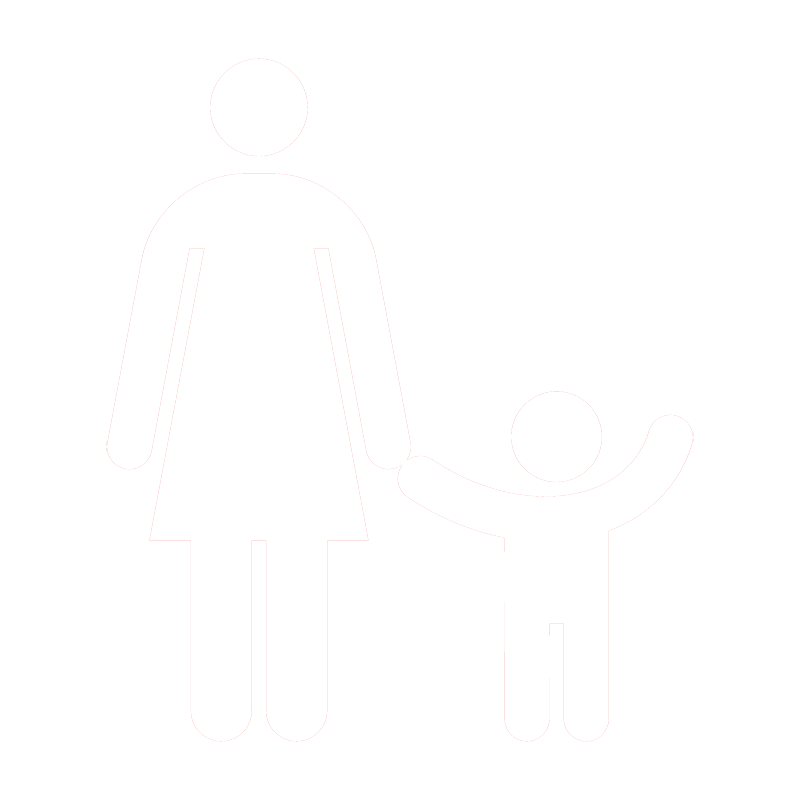 HOBBIES
Reading ● Cinema ● New Technologies ● Travelling ● Sports ● Yoga ● Dancing